Building Student Confidence in Career Readiness by Engaging in Sport Management Internships for Students at a Historically Black University"
February 7 , 2020

Jason L. Perry, EdD

COSMA 2020
Outline
Introduction		
 Problem			
Purpose 
Research method and design
Data analysis
Findings
Data results/interpretations
Limitations 
Implication
Conclusion
[Speaker Notes: )]
Introduction: Background
It is becoming increasingly challenging for students to enter into the sports business industry 
Competition for Jobs
Dominant popularity of specific areas (College, Pro Sports)
Sport Management Internship programs can prepare students for the workforce, increase student knowledge, and greatly increases the likelihood of obtaining creditable employment in the field (Brown, Willet, R. Goldfine, B. Goldfine, 2018)
[Speaker Notes: industry Value-$189.338 billion  Milano and Chelladurai (2011)

Today many institutions of higher education emphasize a field experience component in their curriculum in the field of sport management. 

Minimal work has been produced that evaluates the effectiveness of sport and recreation management internship programs at an HBCU

Exploration of this problem within the historically black collage and university context may result in the finding of unique methods in sport and recreation management internship programs]
Problem
Minimal work has been produced that evaluates the effectiveness of sport management internship programs at HBCU institutions

African Americans are under-represented in leadership positions in the sport industry ( Singer and Cunningham,2018)
Purpose
To investigate how students at a HBCU perceive the sport management program's ability to prepare them for success in the sports industry.
[Speaker Notes: Exploration of this problem within the historically black collage and university context may result in the finding of unique methods in sport and recreation management internship programs]
Method Site/Participants/ Design
Investigated one HBCU Sport Internship Program (1)


Student Interns (7) 
Senior Students preparing for graduation 
Were recruited to participate based on their enrollment in the internship course during the time of data collection


Pre and Post interviews were conducted
Interviews: Semi-structured, open-ended questions
Interviews lasted approximately 45-75 minutes
Data Analysis
An inductive analysis was used to assess data.
This study followed the four stages of data analysis used by Stratta (2004). The four stages included: 
1) Openly coding data as concept 
2) Grouping concepts into common categories through axial coding
3) Identifying contextual relationships that link the established categories
4) Finding overarching themes that are significant to this phenomenon.
[Speaker Notes: Coding Method
Open code then A priori coding]
Student Overview
Results
Theme: The internship as a springboard to career readiness

Elements included:
Mentorship and role models
Networking 
Overcoming obstacles
Mentoring & Role Models
Role models as a confidence builder
Program Director
Internship Site Supervisors


James stated “The family atmosphere, the connections with small classrooms, the accessibility through professors. Being able to see a professional that looks like you, or a doctor(professor) that looks like you is invigorating. I would say it gives you a positive feeling that this is something that you can do and that you can be because you see people that look just like you.”
Networking
Students thought highly of the opportunity to meet current professionals as a means to starting their careers

The Internship Program Director included network opportunities 

Eric stated, “I was even told that {supervisor} will see about getting me a job on somebody’s coaching staff once I graduate.  {site supervisor} is willing to contact people he knows in (their) network to help me form more connections. My {supervisor) is trying to help me anyway {they} can and I appreciate it.
Overcoming Obstacles
Participants spoke of challenges in the environment but ultimately believed that it was not a hindrance to future success in the field

Working in smaller environments with limited resources was viewed as a positive factor in career readiness

Michael stated “With my supervisor being out of work for a long time this semester, it really made it hard to get the full internship experience. But I believe that I am ready to work. This has taught me to roll with the punches and be willing to adapt in sports.
Limitations
Limited sample size makes it difficult to generalize beyond this group of students

Lack of female representation in this study
[Speaker Notes: Network with former interns as well]
Implications
Need for future research: 
Replicate this study in other learning environments
Expanded beyond only examining one site to explore program norms across HBCU programs 
Possible implications for women of color in SM at HBCUs


Consider diversity when selecting internship sites
 Sport Management Programs must seek internship sites with a diverse population of supervisors to provide role models with commonality to a diverse population of students
Conclusion
Students expressed a sense of increased confidence and eagerness to begin their careers after completing the internship program 

Students indicated that they believed that they were ready to pursue careers in the field
Questions
Contact Information
Dr. Jason L. Perry
Jason.perry@howard.edu 
(919)616-8200
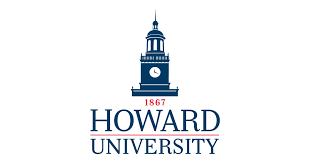